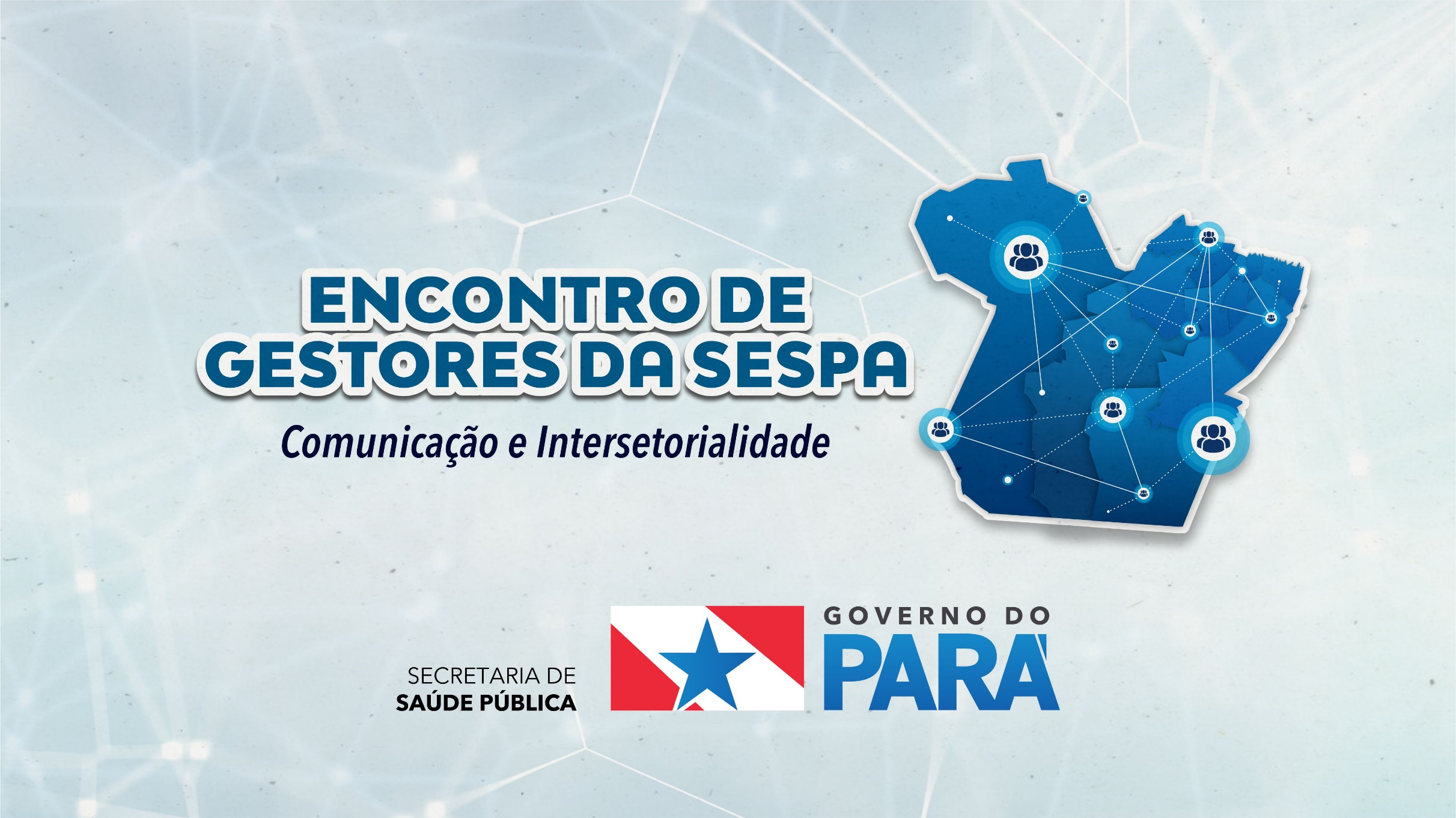 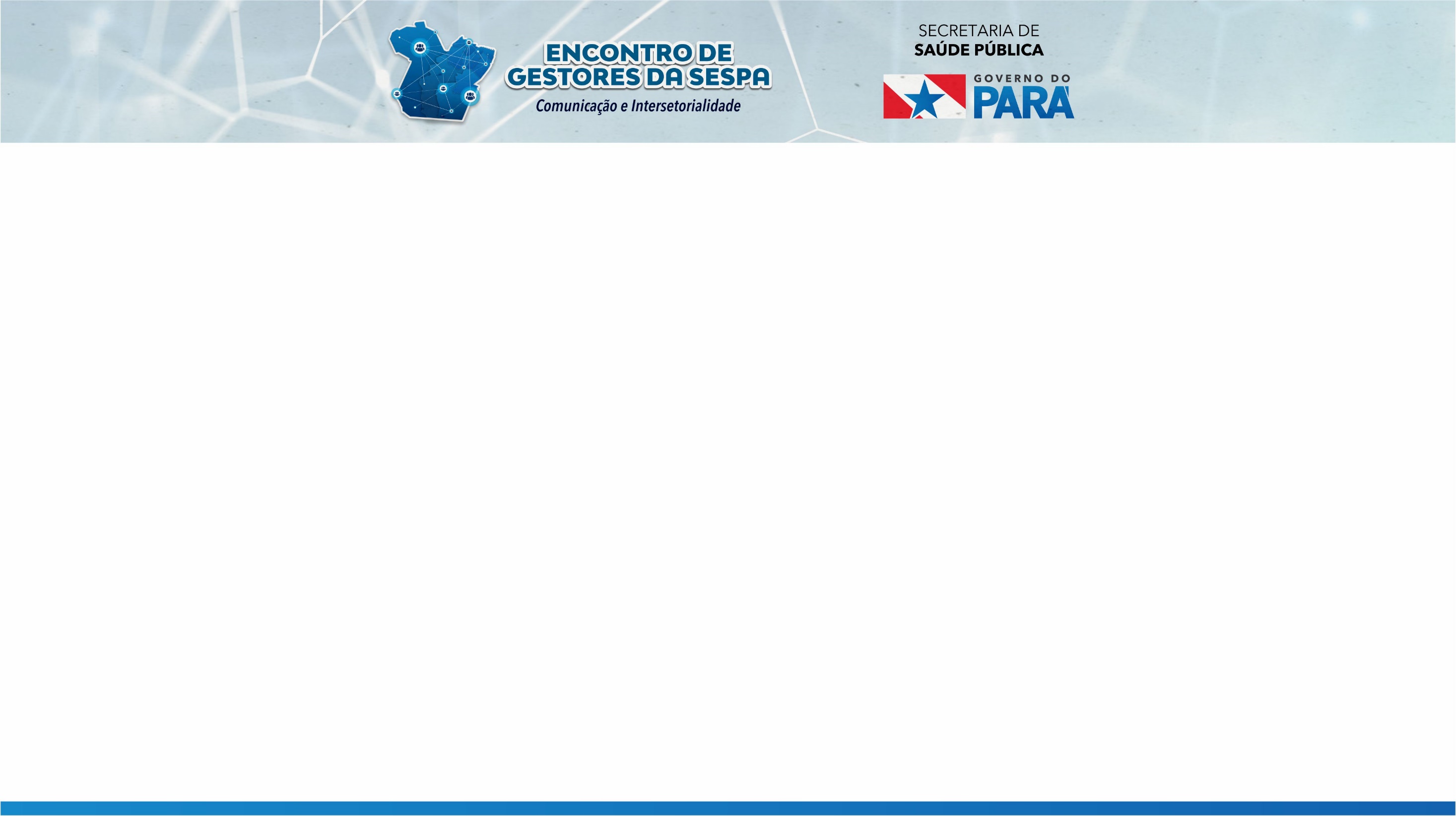 Consultoria Jurídica
Ajur
			 Quem Somos?
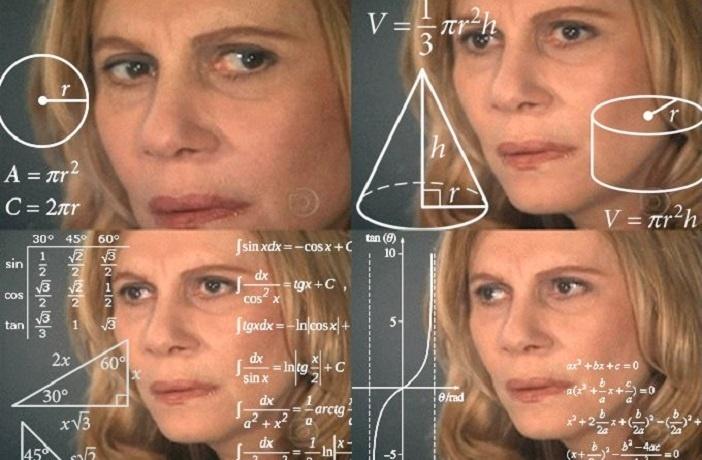 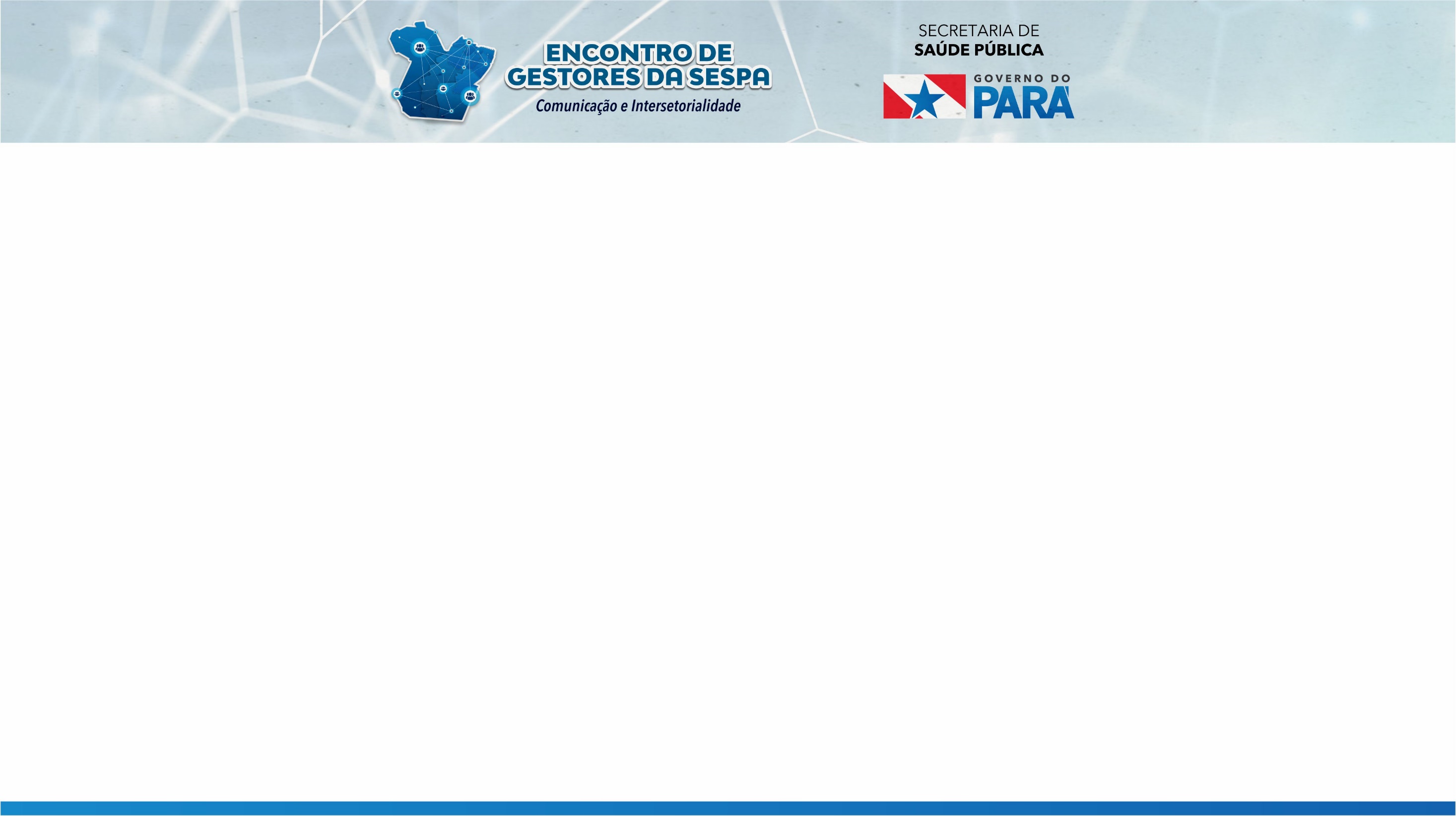 Consultoria Jurídica
25 Servidores:
 3 PGE.
 10 Consultores Jurídicos.
 4 DAS.
 6 Agentes Administrativos.
 2 Técnicos da PGE.
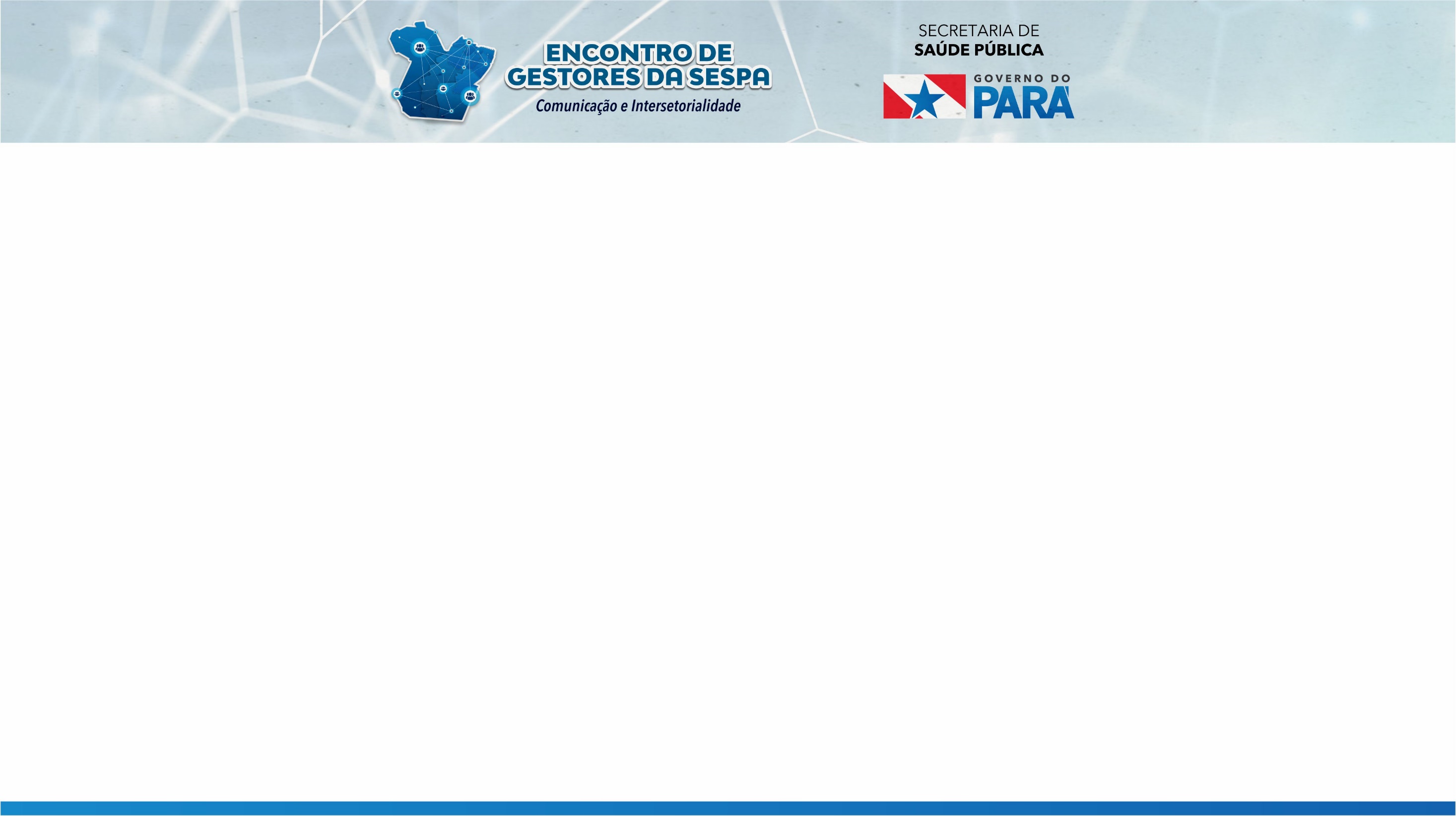 Consultoria Jurídica
Nossa Função:
 Procurar soluções jurídicas para viabilizar a política pública escolhida pelo gestor.
 Aplicar os entendimentos da PGE nos processos administrativos da Secretaria.
 Fazer o controle de legalidade dos PADs e Sindicâncias.
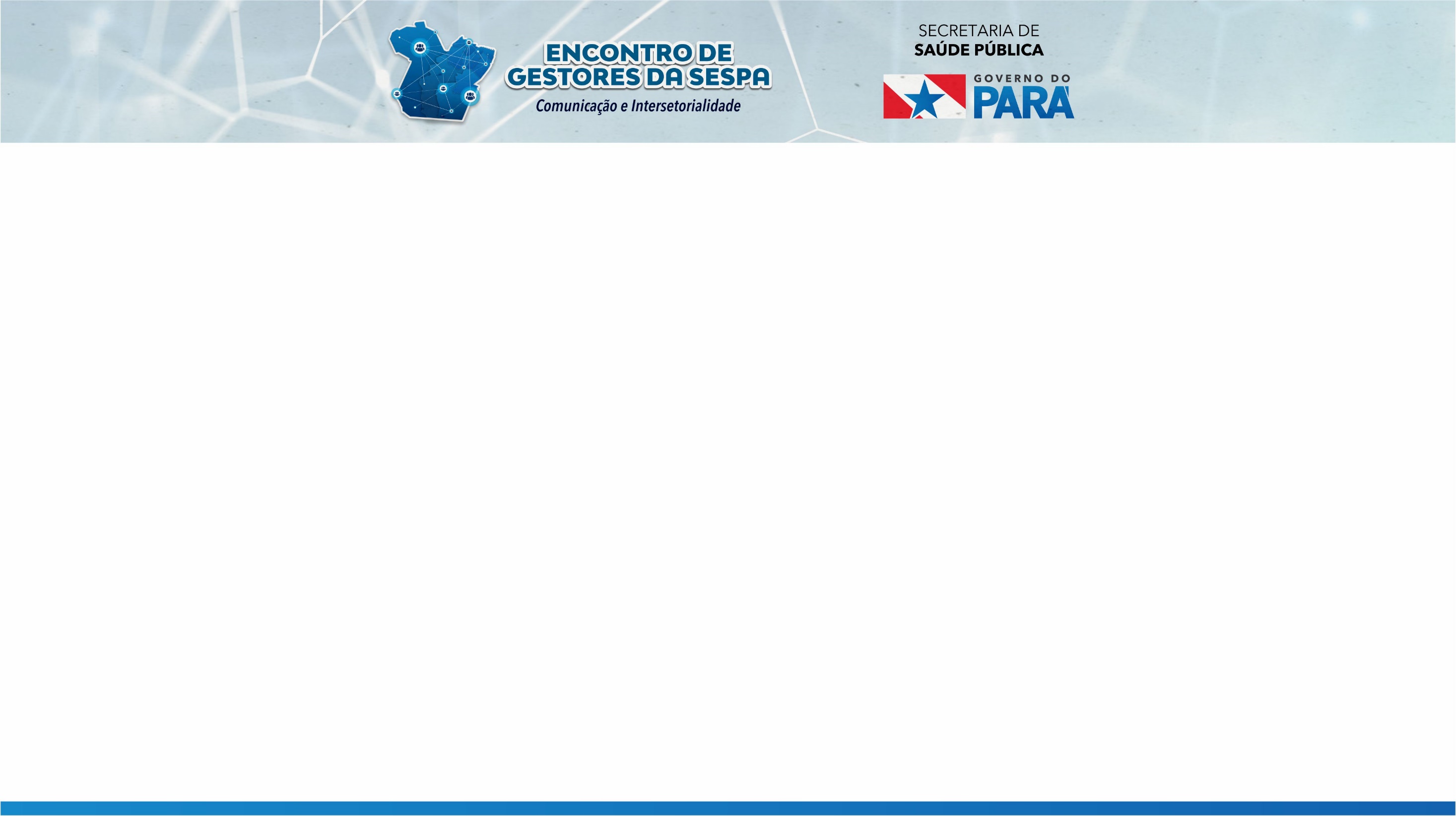 Consultoria Jurídica
 Subsidiar a defesa do Estado em matérias de saúde.
 Subsidiar juridicamente as decisões dos Secretários.
 Dar proteção jurídica aos servidores.
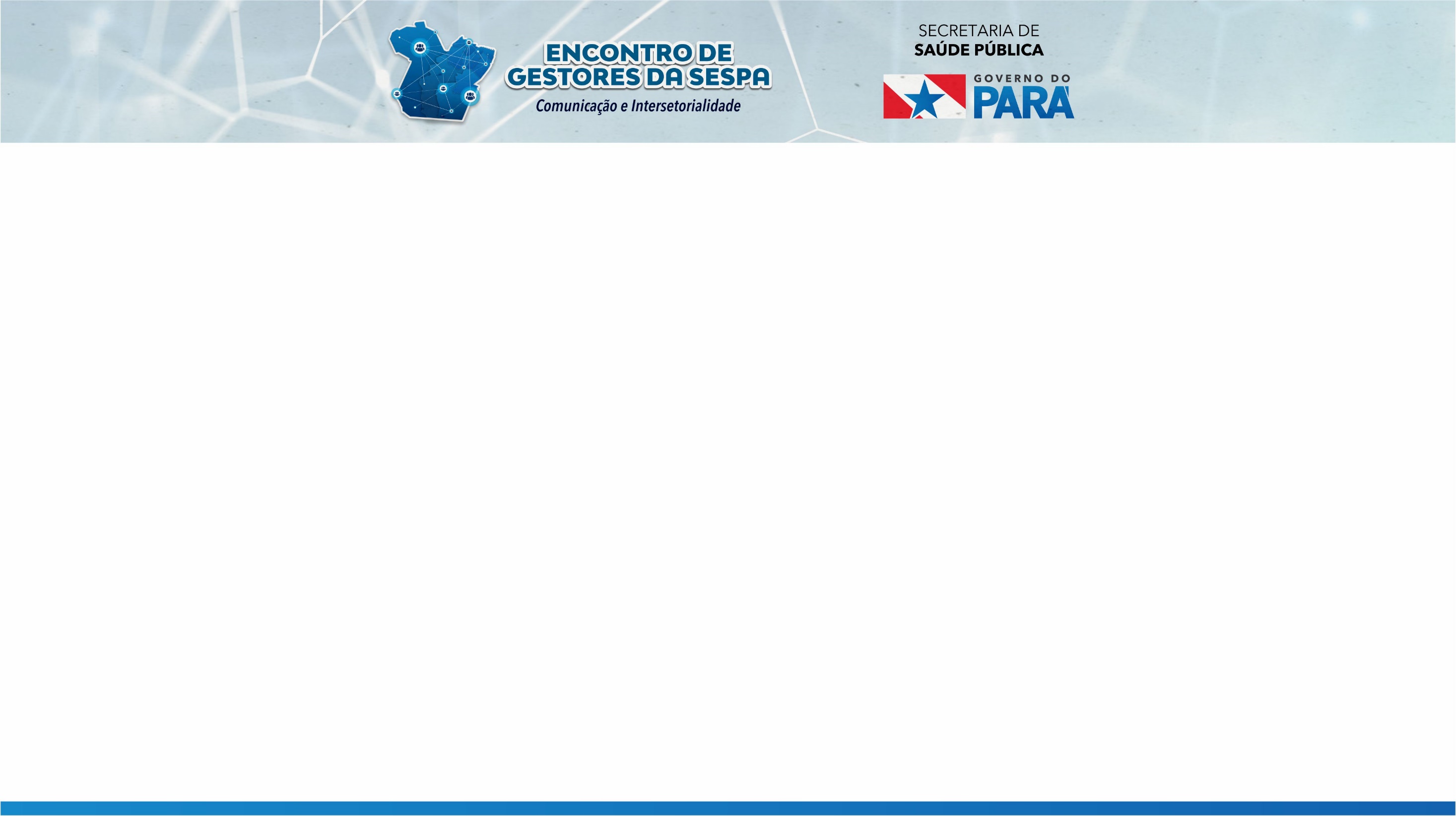 Consultoria Jurídica
O que não fazemos:
 Cria empecilho para travar processos.
 Juízo de valor sobre a política pública escolhida.
 Dar opinião sobre qual o melhor instrumento para celebrar.
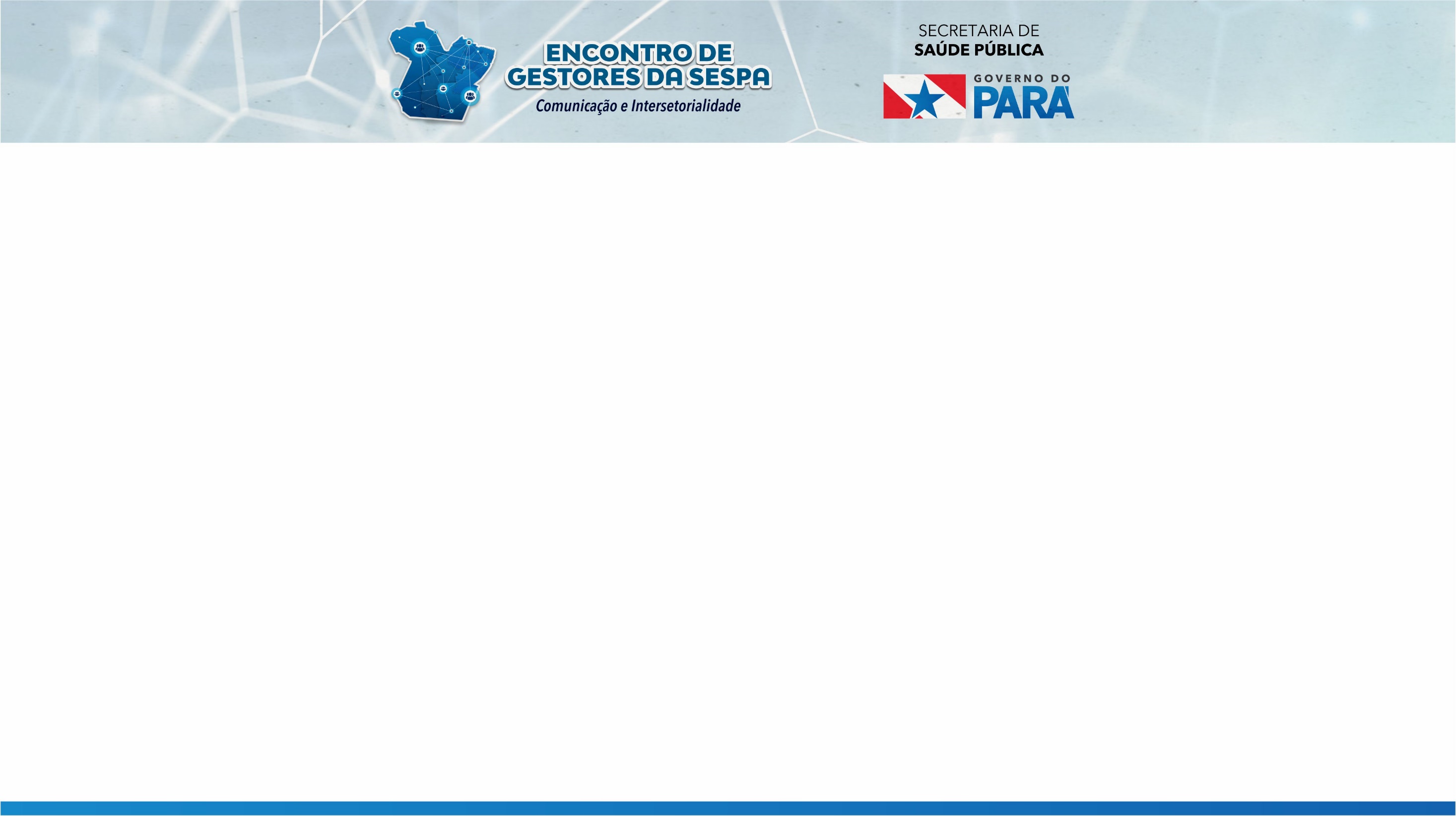 Consultoria Jurídica
Como fazemos o nosso trabalho?
“Verba volant, scripta manent”
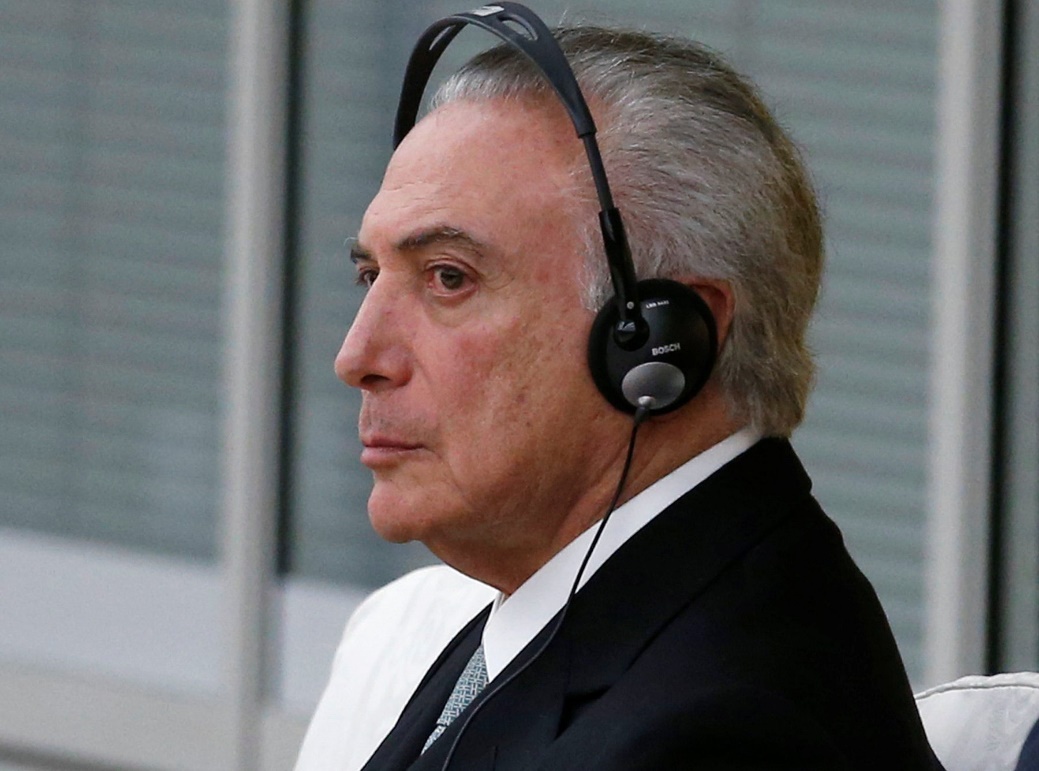 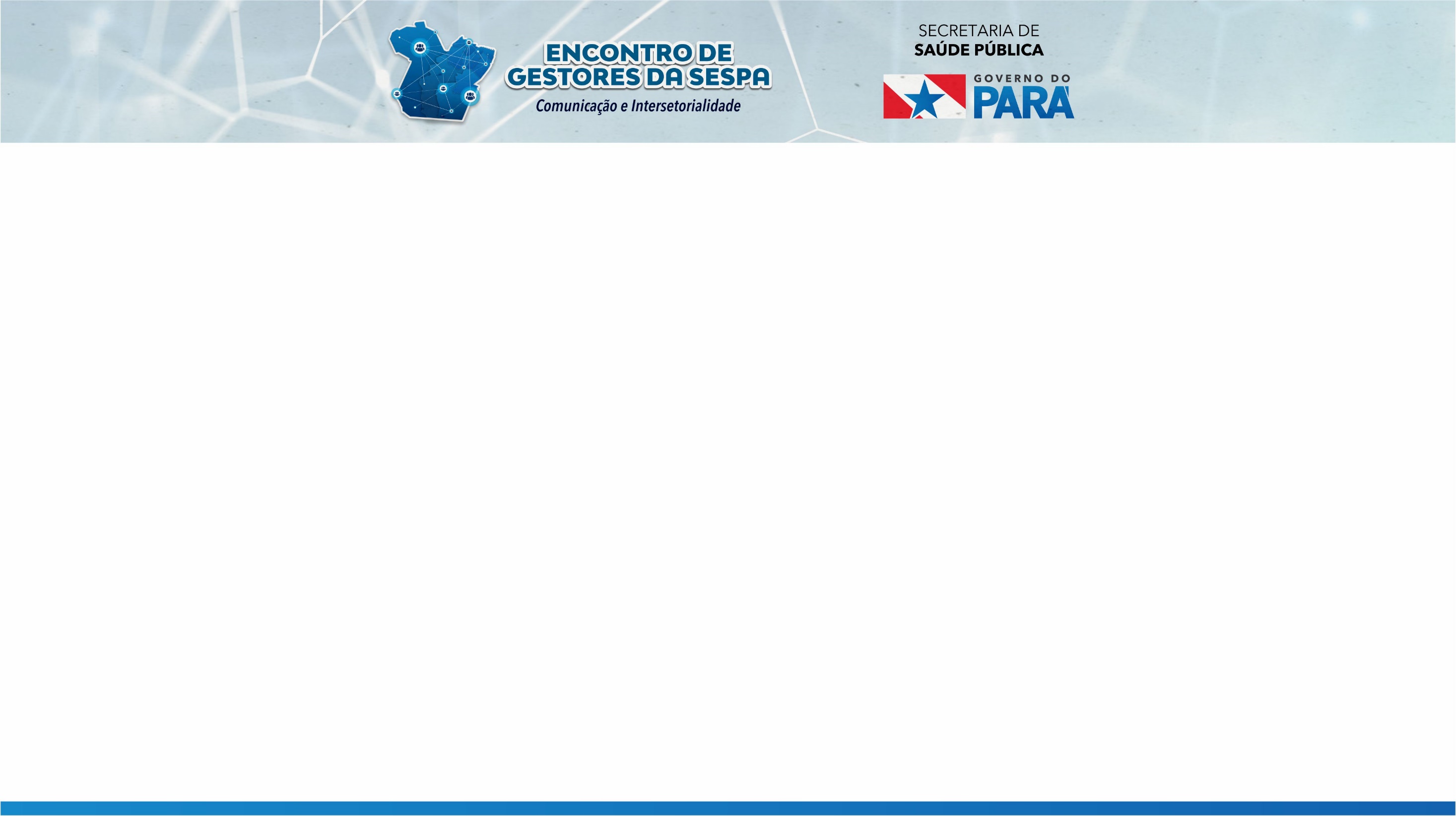 Consultoria Jurídica
 Regra: Pareceres e Manifestações escritas.
 Exceção: Informalmente, por telefone, com diretores de CRSs.
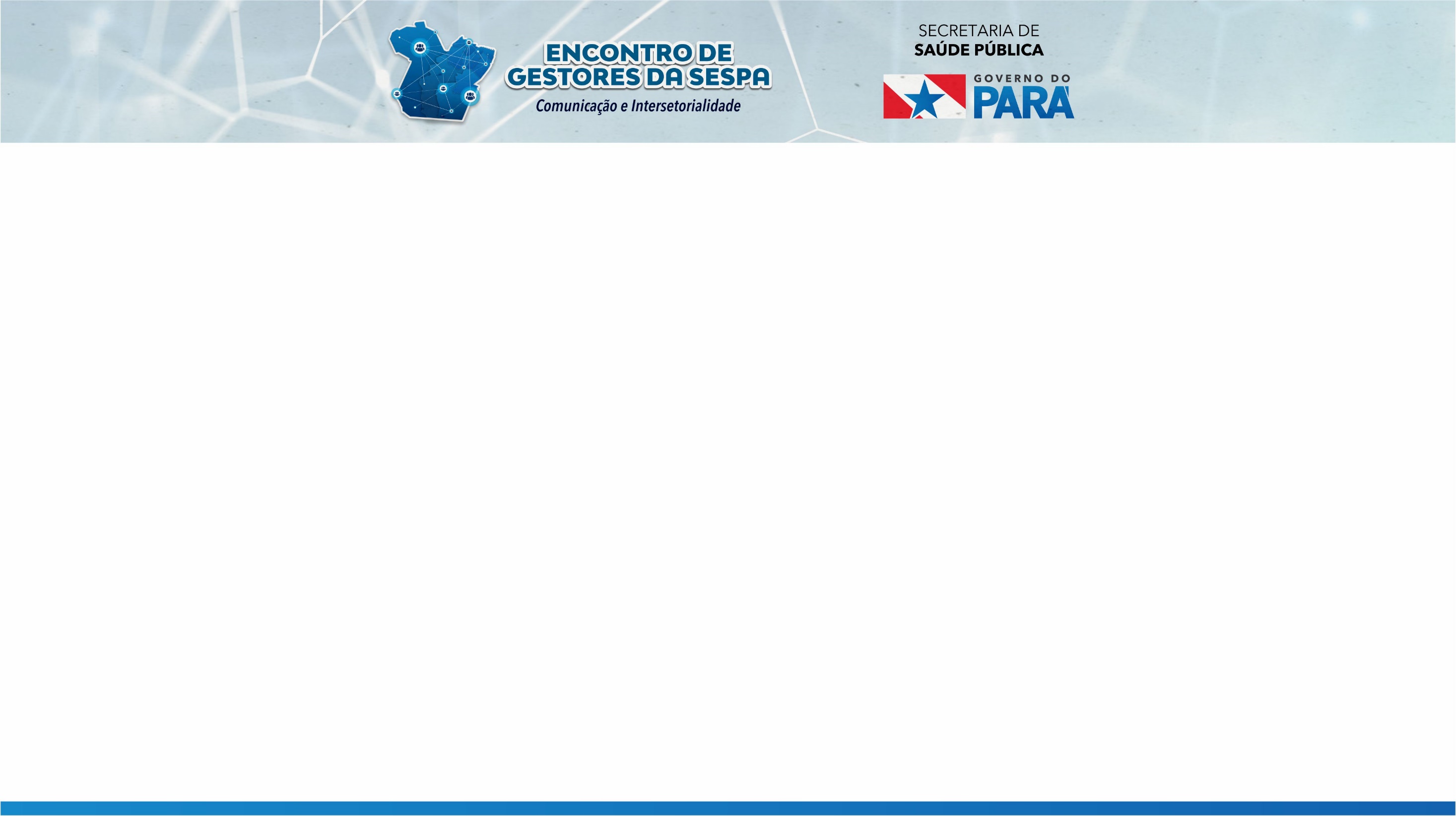 Consultoria Jurídica
Maiores dificuldades:
 Instrução incorreta de processos.
 Processos encaminhados próximo ao vencimento dos contratos.
 Volume de processos urgentes.
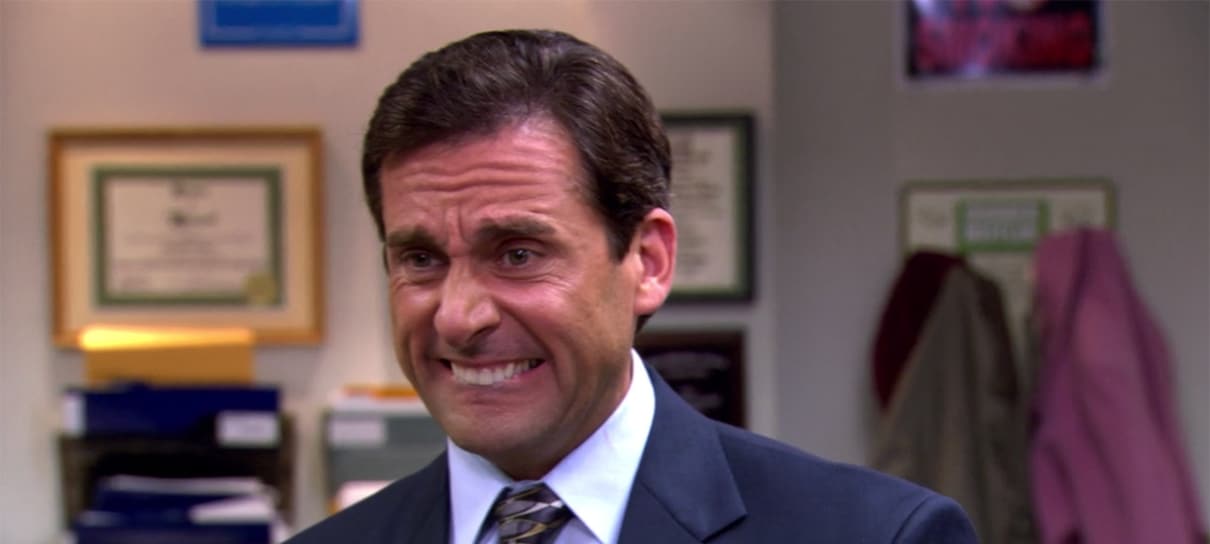 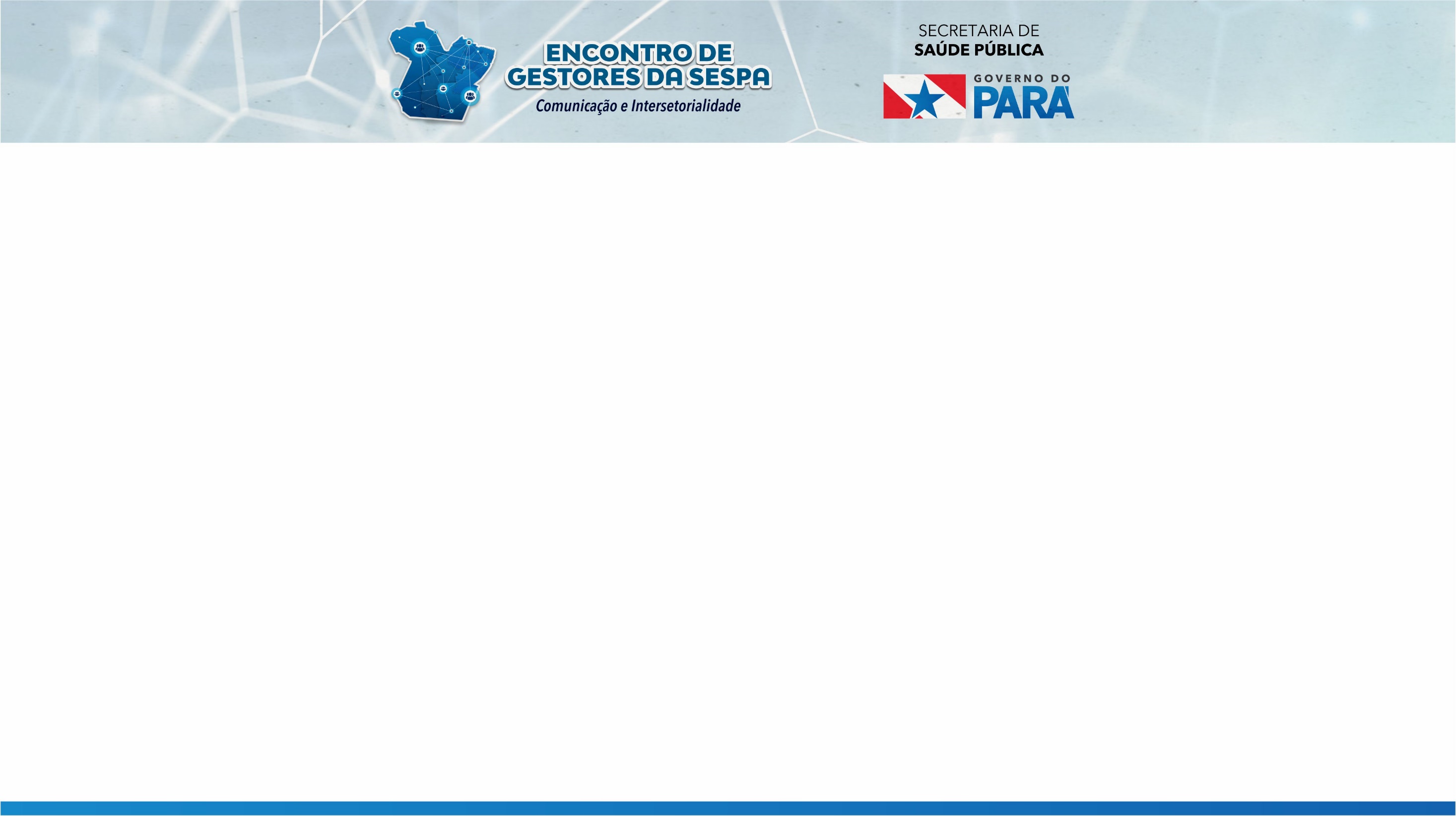 Consultoria Jurídica
E-mail: juridico.sespa@gmail.com
Contato: (91) 97400-2704
Muito obrigado!
Bruno Anunciação das Chagas
Procurador do Estado do Pará
OAB/PA nº 20.100
Coordenador da Consultoria Jurídica da SESPA
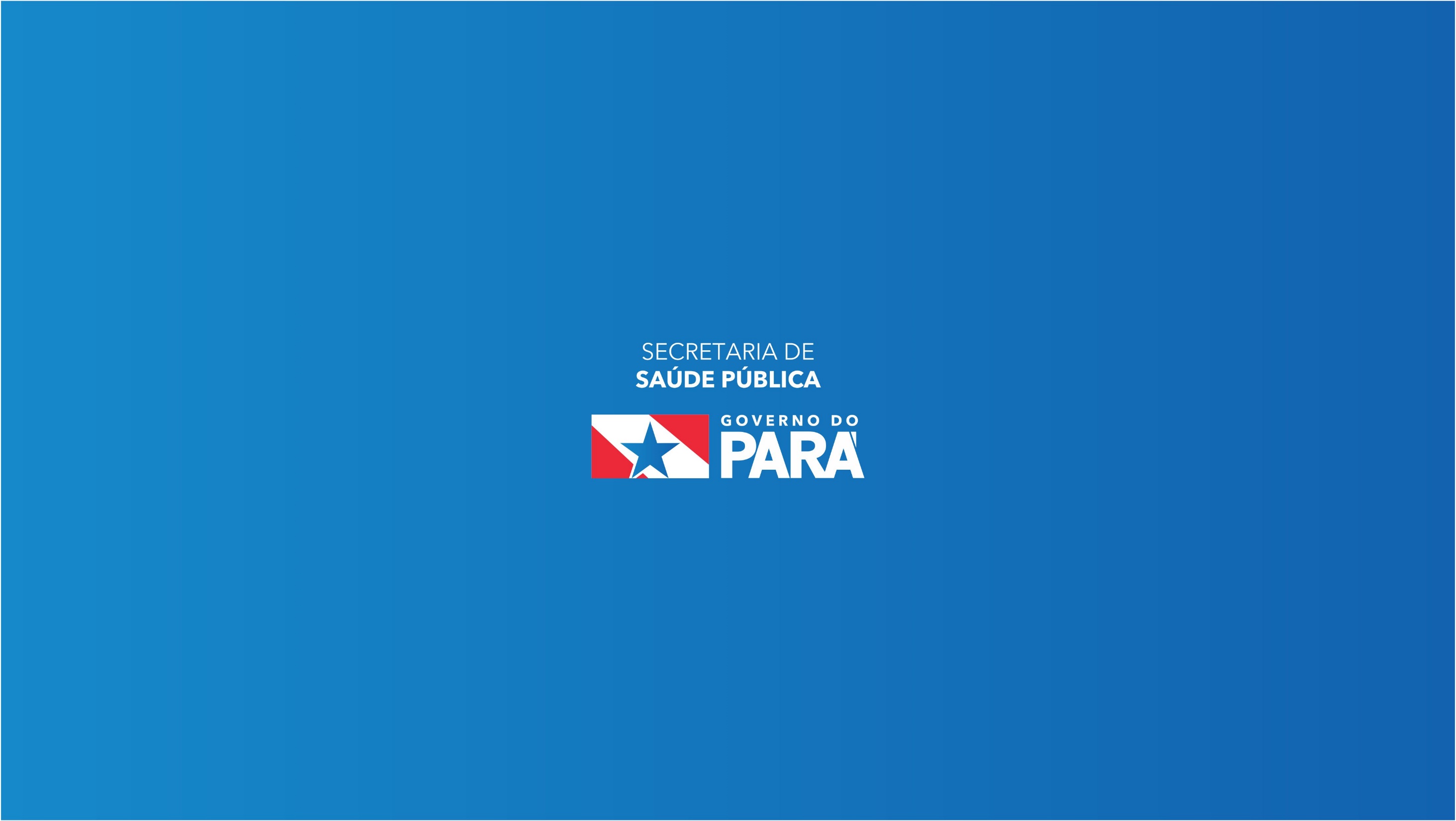